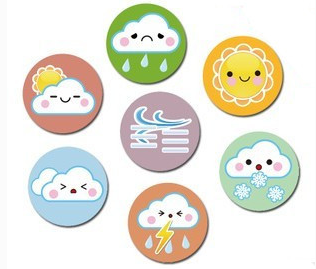 陕旅版
五年级下册
Unit5 What’s the weather like today?
第三课时
WWW.PPT818.COM
>>Review
Make a new dialogue
-How is the weather like …?
-It’s (cloudy/windy/sunny/rainy)…
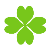 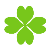 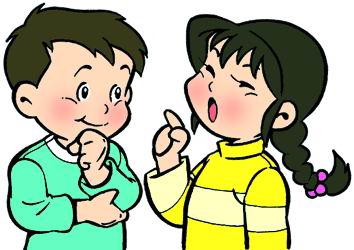 >>Warm-up
Free talk
Did you look at the sky at night?
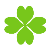 What can you see in the sky at night?
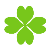 How many stars can you see?
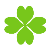 What else can you see?
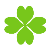 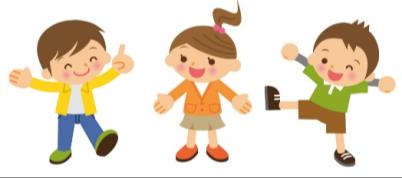 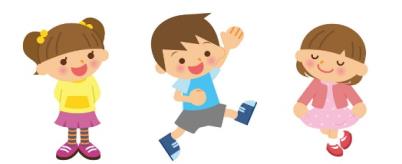 >>Lead-in
Discuss and fill with
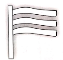 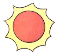 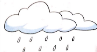 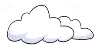 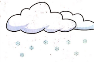 How is the weather in … today?
Lanzhou
Chengdu
Beijing
Guangzhou
Shanghai
>>Presentation
Let’s learn
What’s the weather like (in…)?
It’s ….
How is the weather (in…)?
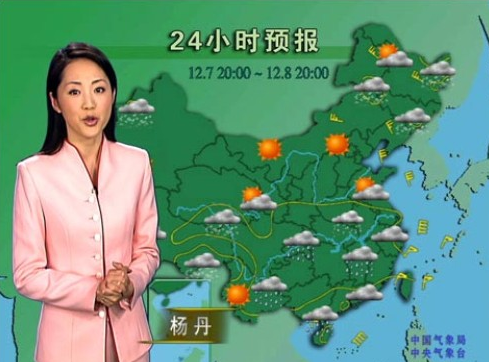 >>Presentation
Look and imagine
What’s can you see in the sky?
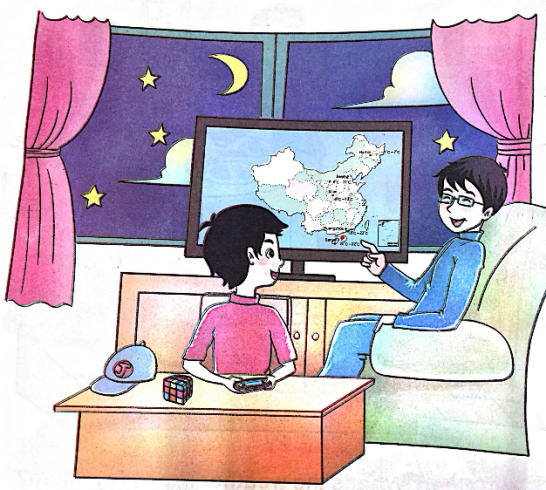 >>Presentation
Listen, then ask and answer
Q 1: What’s the weather like now?
It’s fine.
Q 2: What can you see in the sky?
I can see the moon and stars.
Q 3: How is the weather tomorrow?
It will be windy and cool tomorrow.
Q 4: What is Liu going to do tomorrow?
He is going to climb the mountains.
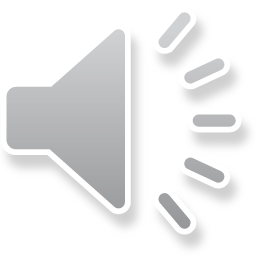 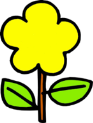 答案
>>Presentation
Let’s learn more
Liu: What’s the weather like now, Dad?
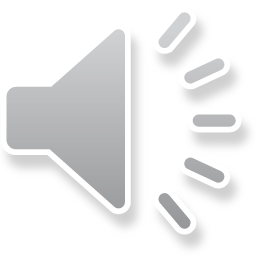 Dad: It’s fine. I can see the moon and  
         stars in the sky.
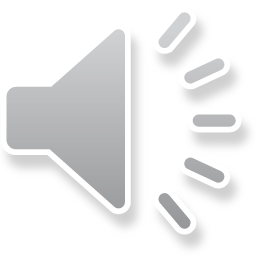 Liu: How is the weather tomorrow? 
        It is Saturday. We can going to   
        climb the mountains with our   
        teachers.
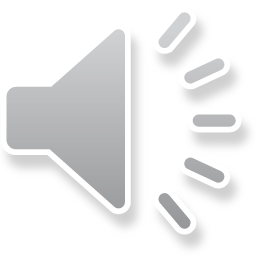 点击小喇叭或文本框都可以播放音频
>>Presentation
Let’s learn more
Dad: The weather report says it will be 
         windy and cool tomorrow. You’d   
         better wear your coat.
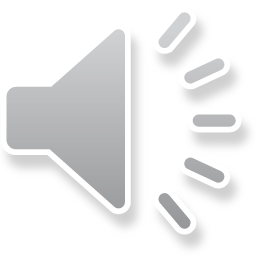 Liu: I will, Dad. Thank you.
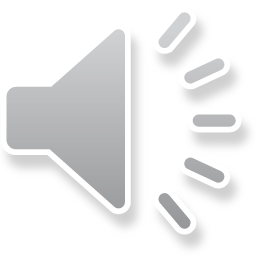 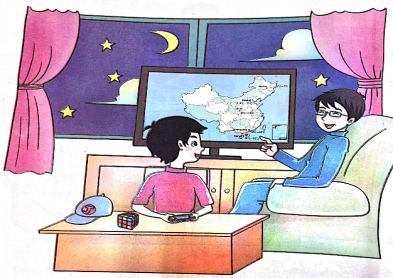 点击小喇叭或文本框都可以播放音频
开始
Tips:
当你自己朗读时，遇到不会读或不明白意思的单词或句子，可以把它圈起来，请教同学或老师！
>>Practice
一分钟倒计时
Read it by yourselves for one minute.
自读对话一分钟。
60
50
10
20
40
30
>>Practice
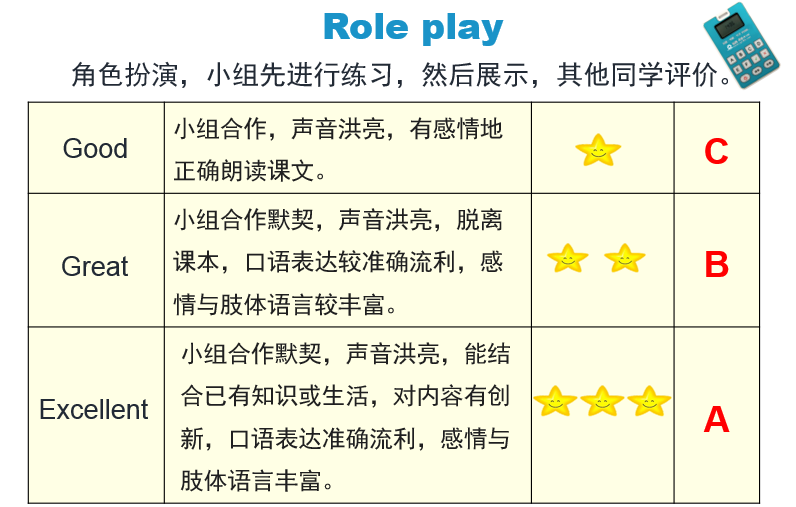 >>Practice
Let’s play
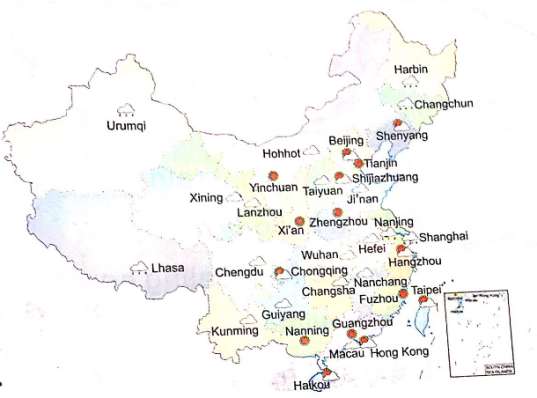 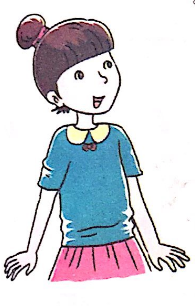 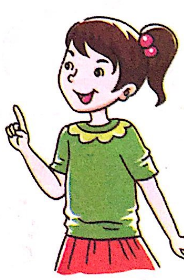 A: What’s the weather like in …?/
     How is the weather in …?
B: It’s …
>>Practice
Make a new dialogue
A: What’s the weather like in …?/
     How is the weather in …?
B: It’s …What’s / How’s …?
C: It’s …
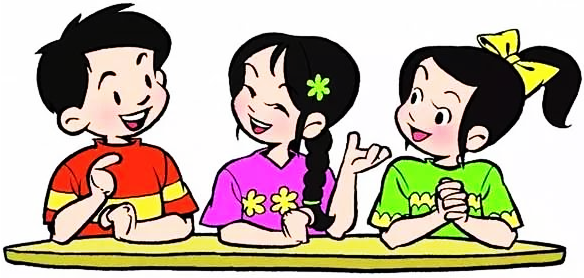 >>Practice
Listen and tick
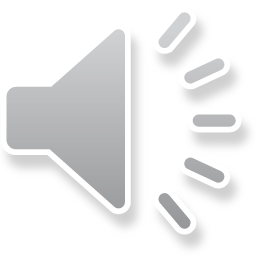 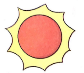 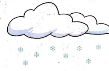 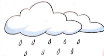 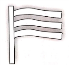 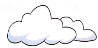 √
Chongqing
√
Fuzhou
√
Dalian
√
Hong Kong
√
Harbin
>>Summary
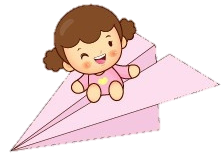 本课所学的重点单词：
moon         star        weather report
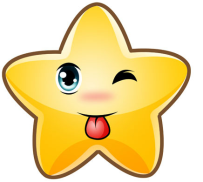 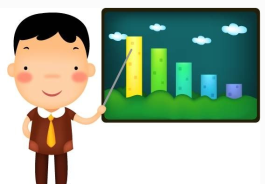 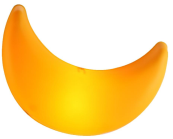 >>Summary
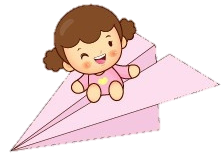 本课所学的重点句型：
-How is the weather tomorrow?
-It will …
e.g.
-How is the weather tomorrow?
-It will be sunny.
>>Homework
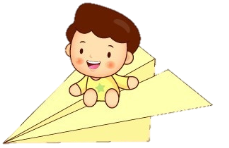 1.听课文录音并跟读，按照正确的语音、语调朗读并表演课文对话。2.Pair work: 2人一组，仿照课文Let’s learn more创编新对话。
3.预习B Read the words。
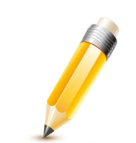 close